RAPESEED AND MUSTARD
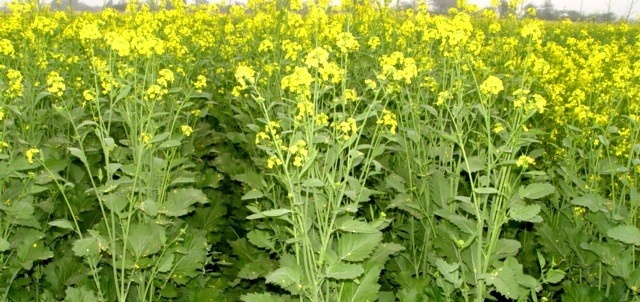 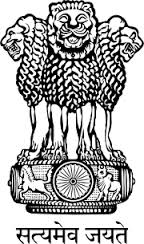 OILSEEDS DIVISION
DEPARTMENT OF AGRICULTURE, COOPERATION & FARMERS’ WELFARE
MINISTRY OF AGRICULTURE & FARMERS’ WELFARE
GOVERNMENT OF INDIA
KRISHI BHAWAN, NEW DELHI
www.nmoop.gov.in
BOTANICAL DESCRIPTION
Family                        : Cruciferae  
Common Name        : Mohari,     
                                       Tikkya, Serson
        Scientific   Name      : Brassica juncea
        Origin                         : Europe

India occupies the first position both in area and production of rape seed and mustard
SEASON AND CLIMATE
The crops are of the tropical as well as temperate zones and require relatively cool temperature. Mustard could be successfully grown   under wide range of soils including saline/alkaline, low irrigated and paddy fallows in Eastern India.
An average day and night temperature of 250 C is considered optimum. From August end to first half of September is best for sowing of toria, 25th September to 15th October for sarson, 30th September to 15th October for mustard. 
Soil and climate The rapeseed and mustard thrive well on light to heavy loam soils. 
Sarson grows well in light loam while raya can be grown in drier regions too. Raya, however, does well in medium and high rainfall areas. 
Time of sowing Sarson & Raya is Last week of September to end of October.
3
CROP DESCRIPTION
Rapeseed comprising toria, brown sarson and yellow sarson are largely cross pollinated where as Indian mustard is largely self pollinated.
Out of these cultivars Indian mustard fits well in rainfed areas and accounts for >75% of the total area under R&M 
Toria, a short duration crop is grown as a catch crop in tarai part of UP, Haryana, Assam and Odisha.
Other cultivars like brown sarson and yellow sarson are under cultivation over a limited area in the Eastern part of the country.
Gobhi sarson is under cultivation over a limited areas in HP, J&K and Punjab under Irrigated ecologies.
Oil contents varies from 31 to 46 % in seeds of R&M.
GLOBAL SCENARIO -2013-15
NATIONAL SCENARIO - 2013-16
AREA, PRODUCTION AND YIELD TRENDS
POTENTIAL DISTRICTS
SCOPE FOR YIELD IMPROVEMENT
POPULAR VARIETIES
PACKAGE AND PRACTICES
An average temperature of 250 C is optimum for sowing of Mustard (Mid of October) and toria (August to mid of September)
Basal application of 40 kg N per ha for rainfed and 40-80 kg of N per ha under irrigated situations.
Line sowing with P-P 10-15 cm and R-R distance of 30 cm. 
Seed treatment with Apron SD 35 @ 6 g/kg of seed for White Rust and Downy Mildew endemic areas.  
For other diseases, seed treatment with Carbendazim, Thiram or Captan @ 2 g/kg of seed.
Use of ridge & furrow technique in saline areas.
Thinning is necessary after three weeks of sowing
Protective irrigation at flowering and pod formation.
PACKAGE AND PRACTICES(contd)
PACKAGE AND PRACTICES (contd)
Insects Pests

Deep ploughing during peak summer season.
Seeds treatment with Carbedazim 0.1%/Thiophanate Methyl /Imidacloprid @ 5g/kg of seeds.
Clean cultivation with regular weeding till flowering.
Spray of systemic insecticides viz. Monocrotophos, Oxydemeton Methyl etc., may be done as per recommended doses for control of aphid. 
Drainage of excess water from the field for control of painted bug.
Application of ridomil MZ 72 WP @ 3g/l for control of white rust.
Spray of Mancozeb 50 WP @ 2g/l after 50 and 70 days of sowing , if severity of Alternaria of >3%. 
Dusting of Sulphur @ 1.5 kg/ha or spray of Sulfex 2 g/l for control of Powdery Mildew disease.
MSP/VS MARKETING PRICES
14
EXPORTS / DEMAND
15
NUTRITIVE VALUE
Mustard oil contains 0.30-0.35% essential oil (Allyl-Iso-Thiocynate) which acts as preservative.

Mustard oil is a good source of Omega-3 (MUFA) and other fatty acids like lenoleic and alpha lenoleic acid respectively in good proportion close to 10:1, rarely found any other oil. 

Indian Mustard oil has been under consumption since ancient time both for edible and medicinal purposes
16
RESEARCHABLE ISSUES
Development of short duration varieties of mustard for Eastern Regions particularly for rice fallow areas. 
Technology for control of broomrape (Orobanche) emerging as a major parasitic weed. 
Development of canola type of high yielding varieties of Indian mustard.
17
ISSUES  / ACTIONABLE POINTS
Development of short duration varieties of mustard for rice fallow areas. 
Development of canola type of high yielding varieties of Indian mustard.
Technology for control of broomrape (Orobanche). 
Impact of imported cheaper vegetable oil and its blending with edible oils.
Climate resilient bonus for protection of >4.0 million farmers of Rajasthan, Haryana (SW), Gujarat & UP.
Assured buy-back of mustard based on oil content.
Involvement of oil mills on the line of sugar mills in cultivation of R&M.
Thanks